LAUNCHING CATATAN AKHIR TAHUN (CATAHU) 2017
OM SWASTYASTU…..
LEMBAGA BANTUAN HUKUMASOSIASI PEREMPUAN INDONESIA UNTUK KEADILAN(LBH APIK) BALI
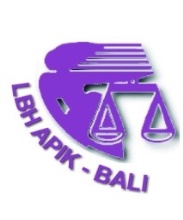 Jalan Suli No. 119 A3 Denpasar
PROFIL SINGKAT LBH APIK BALI
Nama Lembaga Organisasi : LBH APIK Bali
Akte Pendirian Notaris : No. 17; Notaris 
     I MADE WINATA,SH. Tgl 20 Mei 2009

Visi : 
Terciptanya sistem hukum yang adil gender, yang tercermin dalam relasi kuasa baik dalam relasi personal, keluarga, masyarakat dan negara.

Menguatnya gerakan perempuan sebagai bagian dari   gerakan masyarakat sipil dalam pemberdayaan hukum dan masyarakat yang adil gender.
PROFIL SINGKAT LBH APIK BALI
Misi :

Melakukan pendampingan, pembelaan dan bantuan hukum bagi perempuan yang mengalami ketidak adilan gender.
Melakukan advokasi untuk perubahan undang – undang dan kebijakan baik yang berkaitan dengan subtansi hukum struktur maupun budaya hukum serta perubahan prilaku dan praktik-praktik di dalam masyarakat.
Melakukan pengembangan sumber daya hukum masyarakat, serta ikut mewujudkan akses terhadap keadilan bagi perempuan dan masyarakat miskin.
Membangun dan memperkuat jaringan kerja dengan berbagai organisasi non pemerintah dan pemerintah.
Mendorong terbentuknya lembaga-lembaga pengadaan pelayanan di Provinsi Bali.
PROFIL SINGKAT LBH APIK BALI
Misi :

Memperkuat kapasitas kelembagaan di Tingkat Sekretariat LBH APIK-Bali.
Memberikan penyuluhan hukum, pelatihan dan pemberdayaan sumber daya hukum kepada masyarakat dan aparat penegak hukum baik dalam penanganan korban maupun upaya pencegahan.
Melakukan kajian kritis dengan perspektif gender dan hak asasi manusia terhadap berbagai undang-undang, kebijakan dan peraturan lainnya serta melakukan penyusunan, pembuatan, penyebarluasan serta pendokumentasian berbagai informasi tentang kasus-kasus yang ditangani.
Melakukan kegiatan-kegiatan lainnya yang sah dan tidak bertentangan dengan asas, visi, misi dan nilai-nilai dasar LBH APIK-Bali dan Federasi LBH APIK-Indonesia
STRUKTUR PENGURUS
FEDERASI APIK JAKARTA
PENGAWAS
1. NURSYAHBANI.K,SH
2. DR. SITA VAN BEMMELEN,MA
3. BEAUTY HERAWATI
PENGURUS
1. DR.MADE GEDE SUARDANA,SH.MH 
2. COK SAWITRI 
3. NI NENGAH BUDAWATI, SH
DEWAN PENGURUS HARIAN
1. NI LUH PUTU NILAWATI,SH. MH
2. LUH PUTU ANGGRENI,SH
3. LUH KOMANG SRIANI,SE
DIVISI PERUBAHAN HUKUM
1. NI MADE SUTRISNA DEWI,SH
2. ANGGUN PRATIWI,SH
DIVISI INDOC
DIVISI PELAYANAN HUKUM
ADMINISTRASI
1. NI PT. AYU PRASETYA PARAMITA
2. Ni Made Wirani
PELAYAN LITIGASI
1. NI MADE ARIASTUTI,SH
2. AGUNG MARHENINGSIH,SH
3. MEGA SUNDARI,SH
MEDIASI
KOORDINATOR PARALEGAL
A.A.NGR. ALIT INDRAWAN, S.KOM
ADA 5 FUNDING MEMBANTU KERJA LBH APIK BALI
PROGRAM MAMPU ( Maju perempuan Indonesia untuk penanggulangan kemiskinan ) ,  sejak tahun 2013 , Sebagai salah satu Forum Pengada Layanan ( FPL ) di wilayah / region Barat, bersinergi dengan Komnas Perempuan Indonesia. Wilayah dampingan komunitas adalah kabupaten Buleleng dan Bangli.

PROGRAM BPHN,  sejak Tahun 2013, Terakreditasi sebagai Organisasi Bantuan Hukum/ OBH yang membantu masyarakat  tidak mampu khusus untuk perempuan dan anak.

PROGRAM OXFAM, sejak Tahun 2012 dan meliputi 5 pos wilayah kerja paralegal komunitas, yaitu : Denpasar dan Badung, Gianyar, Karangasem, Bangli, Buleleng.

PROGRAM ROBERT LEMELSON FOUNDATION, mulai tahun 2016 program ini lebih ke pendidikan kritis hukum untuk pemangku adat dan survivor perempuan dalam kasus kekerasan gender terhadap Orang Dengan HIV/AIDS (ODHA).

BIWA, Sebagai funding lokal untuk support dan pengadaan cetak buku KDRT.
PRESENTASE KASUS TAHUN 2016
JUMLAH KASUS 2016
Jumlah Kasus 110
KDRT : 46 Kasus
Kekerasan Seksual/Pencabulan : 25 Kasus
Trafficking Penelantaran : 15 Kasus
Non Litigasi (Pendampingan Kasus) : 8 Kasus
Anak Berhadapan dengan Hukum (ABH) : 6 Kasus
Perceraian : 4 Kasus
Hak Asuh Anak : 3 Kasus
Kekerasan Dalam Pacaran : 2 Kasus
Pidana / Pembunuhan Orok : 1 Kasus
JUMLAH KASUS 2016
Dimana Kasus-Kasus Tahun ini berada di wilayah  : 
Denpasar	: 31 Kasus
Badung	 	: 23 Kasus
Karangasem 	: 22 Kasus
Buleleng		: 12 Kasus
Gianyar		:   5 Kasus
Bangli		:   5 Kasus
Tabanan		:   5 Kasus
Jembrana	:   4 Kasus
Klungkung	:   3 Kasus
PRESENTASE KASUS SAMPAI 8 DESEMBER TAHUN 2017
JUMLAH KASUS 2017
Jumlah  119 Kasus
KDRT : 47 Kasus
Non Litigasi (Pendampingan Kasus) : 30 Kasus
Kekerasan Seksual/Pencabulan : 15 Kasus
Perburuhan Perempuan : 8 Kasus
Anak Berhadapan dengan Hukum (ABH) : 7 Kasus
Perceraian : 6 Kasus
Hak Asuh Anak : 3 Kasus
Kekerasan Dalam Pacaran : 1 Kasus
Trafficking : 1 Kasus
Pencemaran Nama Baik : 1 Kasus
JUMLAH KASUS DI WILAYAH TAHUN 2017
Dimana Kasus-Kasus Tahun ini berada di wilayah  : 
Denpasar	: 51 Kasus
Buleleng	 	: 24 Kasus
Badung 		: 17 Kasus
Gianyar		: 16 Kasus
Tabanan		:   6 Kasus
Karangasem	:   4 Kasus
ANALISA KASUS
KDRT : Banyak terjadi berupa kekerasan terhadap istri (KTI) karena alasan ekonomi/penelantaran, perselingkuhan, campur tangan pihak ketiga (mertua), komunikasi antar pasangan. Yang menyebabkan kekerasan pada fisik, psikis dan penelantaran. Korban KDRT lebih memilih solusi perceraian (hukum perdata) daripada melaporkan pasangan ke polisi (hukum pidana). 
Non Litigasi (Konsultasi, Mediasi, Home Visit, Pendampingan Hukum) : Banyak dilakukan oleh relawan / paralegal LBH APIK Bali yang mengutamakan jalur-jalur kekeluargaan / perdamaian non litigasi di komunitas wilayah dampingan LBH APIK.
Anak Berhadapan Hukum (ABH) : Anak sebagai korban seksual dari orang dekat dan orang dewasa, anak sebagai pelaku tindak pidana, seperti : pencurian, pelaku seksual terhadap pacar. Akar masalah kasus ini lebih banyak karena perceraian orang tua.
Perceraian : Penggugat lebih banyak perempuan yang menjadi korban kekerasan pasangan dan menggunakan Surat Keterangan Tidak Mampu (SKTM) dengan mengakses dana BPHN. Pihak perempuan dampingan LBH APIK di komunitas banyak ditelantarkan oleh pasangan, bahkan sudah cerai secara adat selama bertahun-tahun tanpa pengesahan di pengadilan, sehingga tidak ada akses keadilan untuk mendapat hak pengasuhan anak dan hak harta bersama.
Relawan LBH APIK Bali
Paralegal Komunitas : 24 Orang, yang terdiri dari 5 pos wilayah kerja (Denpasar & Badung, Gianyar, Karangasem, Bangli, Buleleng)
Paralegal Adat (Gianyar) : 26 Orang
Paralegal Mahasiswa : 24 Orang
Survivor : 10 Orang
Penyintas : 10 Orang
Team Outrech : 3 Orang
Team Relawan Tanggap Bencana : 6 Orang
KESIMPULAN
Keberhasilan LBH APIK Bali didukung oleh 6 Lawyer Perempuan, 1 Lawyer Laki-laki, 5 Staff Operasional dan seluruh relawan / paralegal LBH APIK yang memberikan pendampingan dan pembelaan terhadap kasus-kasus kekerasan yang korbannya perempuan dan anak. Melakukan upaya advokasi perubahan hukum dan kebijakan, seperti : mengawal lahirnya PERDA / PERBUP mengenai perlindungan perempuan dan anak korban kekerasan. Melakukan penguatan komunitas di wilayah desa dampingan untuk memberikan informasi dan akses hukum yang lebih berkeadilan terhadap perempuan dan anak.

Tantangan LBH APIK Bali adalah lebih menguatkan peran jejaring dan mekanisme sistem peradilan penanganan kasus-kasus kekerasan terhadap perempuan dan anak.
FOTO KEGIATAN
Pelatihan Paralegal Adat (Gianyar) di Hotel Inna Bali Denpasar
Relawan Tanggap Bencana LBH APIK Bali di Posko Pengungsian bersama Mitra APIK
FOTO KEGIATAN
Sosialisasi ke Desa Awan Kintamani Bangli, 24 November 2017
Sosialisasi ke Desa Bayung Gede Kintamani Bangli, 24 November 2017
FOTO KEGIATAN
Kampanye 16 HaKTP (Car Free Day) di Pusat Kota Gianyar             Minggu, 26 November 2017
Audensi dengan Rektor IHDN dan Pengurus Yayasan
FOTO KEGIATAN
Evaluasi Kegiatan Paralegal Selama Setahun diWarung Bokashi 
14 Desember 2017
“CUKUP” Diskusi Interaktif  rangkaian Kampanye 16 HaKTP Akhiri Kekerasan Dalam Pacaran
Kampus IHDN, 10 Desember 2017
FOTO KEGIATAN
Launching Catatan Akhir Tahun (CaTaHu) 2017 LBH APIK Bali      Hotel Inna Bali, 21 Desember 2017
Acara Monev bersama Survivor dan Paralegal LBH APIK Bali               Hotel Inna Bali, 22 Desember 2017
FOTO KEGIATAN
Deklarasi dan Sosialisasi Perlindungan Perempuan dan Anak dari Kekerasan                                 Desa Gitgit Buleleng, 23 Desember 2017
Sosialisasi di Desa Batu Meyeh Songan Kintamani bersama Paralegal LBH APIK Bangli, 28 Desember 2017
OM SHANTI..SHANTI..SHANTI..OM